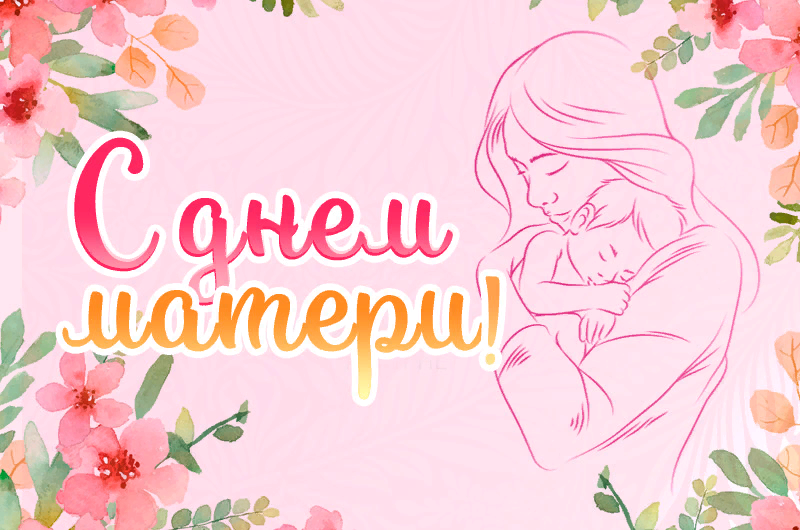 «Самый близкий                  и родной человек»
Гривенская сельская библиотека 2021 гол
ПРИТЧА
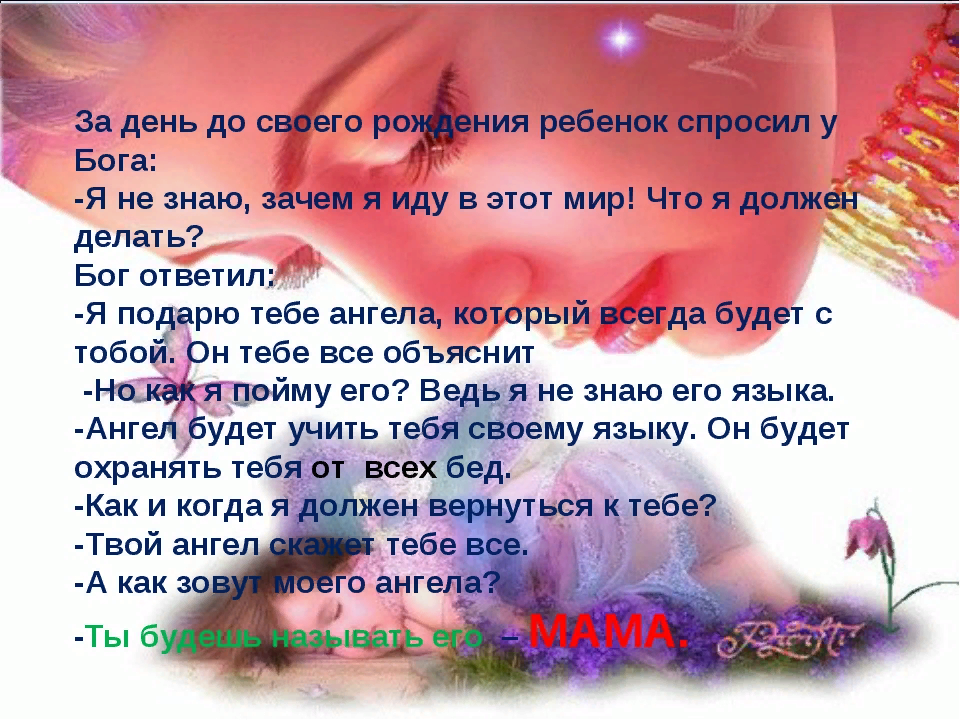 Считается, что слово «МАМА» относится к той группе слов, которое появилось ещё до возникновения у людей членораздельной речи. Эти слова происходят из детского лепета. Слог «ма» – самый простой из того, что может выговорить младенец. И слово МАМА произошло, как предполагают, из повторения этого слога. Ведь мама была главным человеком в жизни малыша в первобытные времена. Он проводил с ней, у её груди всё время пока папа охотился и защищал семью от врагов.
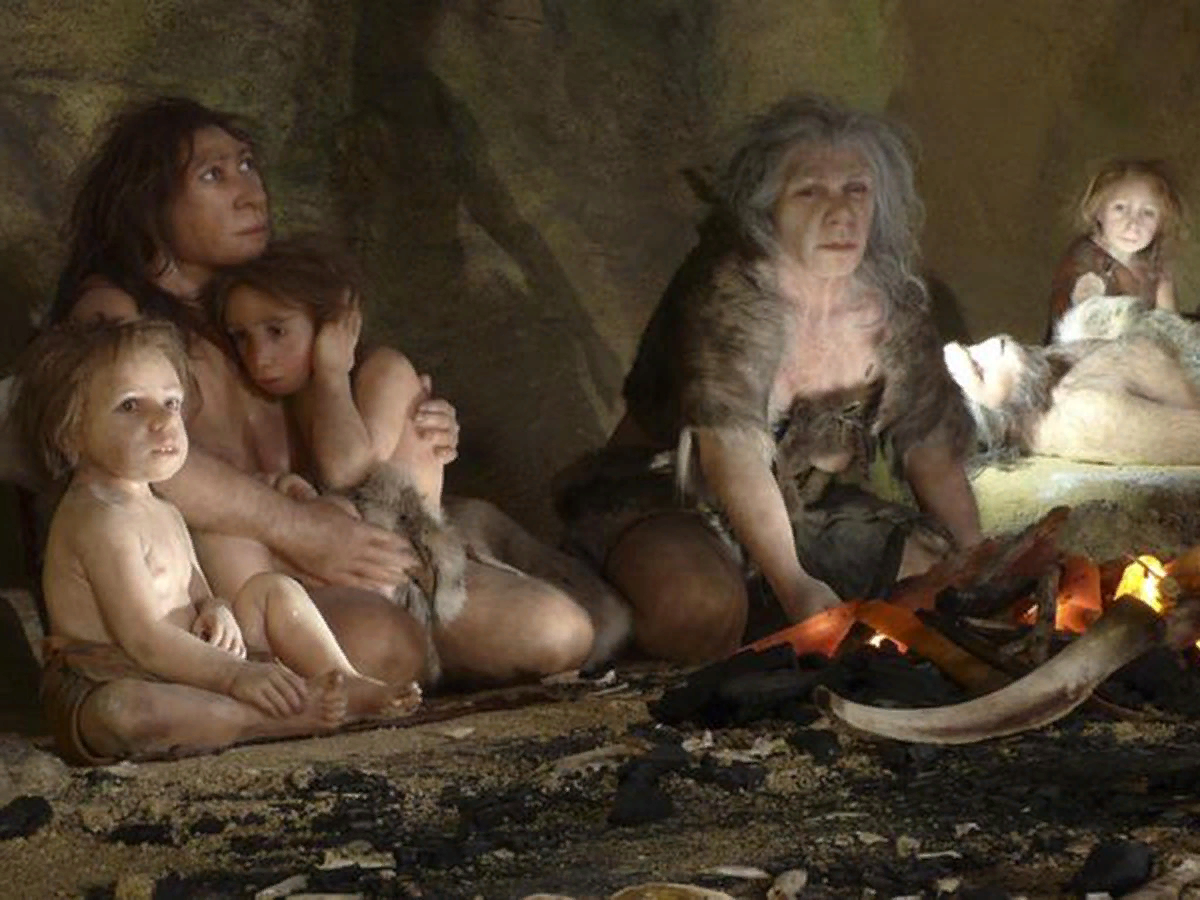 Загадки – рифмы о маме
Не боюсь грозы ни грамма,
    Коль со мною рядом…(мама)
Нет в квартире грязи, хлама.
    Убрала всё чисто…(мама)
Перед сном, надев пижаму,
    Почитать мы просим…(маму)
Угодит шалун коль в яму,
    Будет звать на помощь…(маму)
У слона, гиппопотама
    Тоже добрая есть…(мама)
Тем детишкам стыд и срам,
    Кто своих обидел…(мам)
Песню с добрыми словами
    Сочиним любимой…(маме)
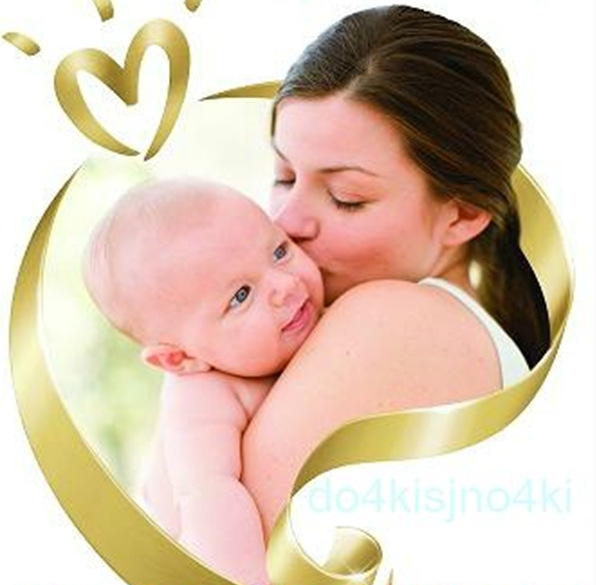 Пословицы о маме
Птица рада весне, а младенец  матери.
Нет милее дружка, чем родная матушка.
Нет никого краше, чем матери наши.
Сердце матери лучше солнца греет.
У дитя заболит пальчик, а у матери – сердце.
Материнская забота и на дне моря спасёт.
При солнышке тепло при матери добро.
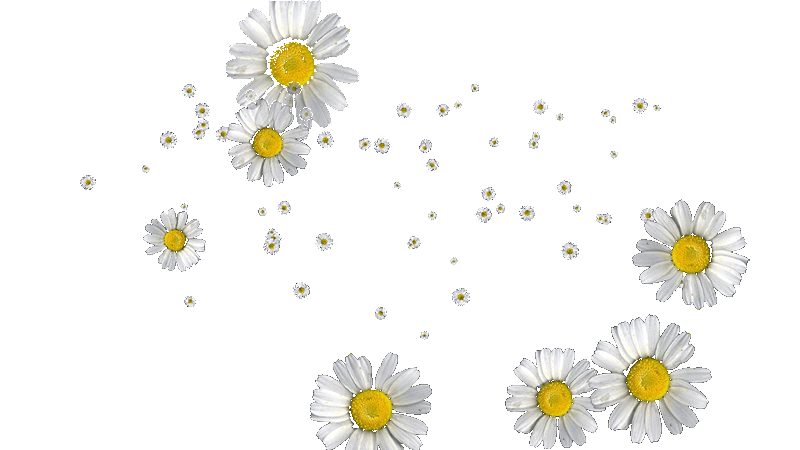 Мамины заботы
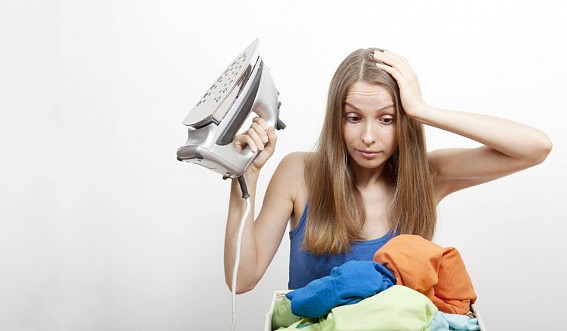 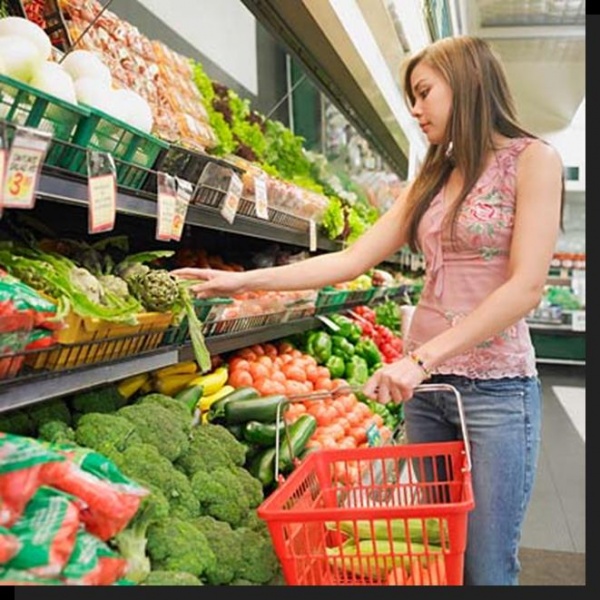 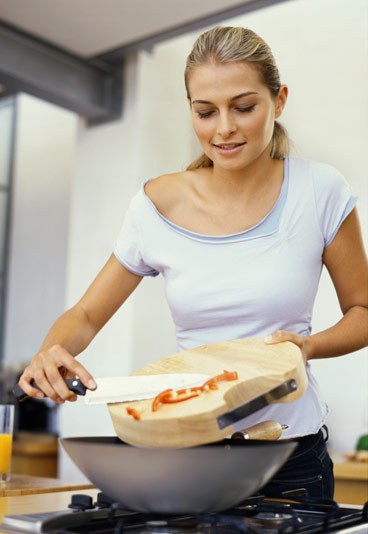 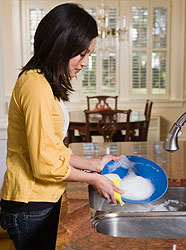 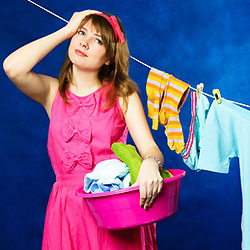 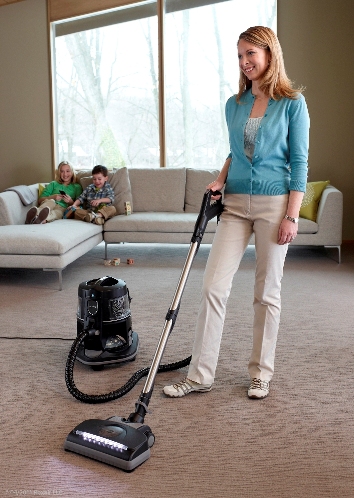 Образ матери в живописи
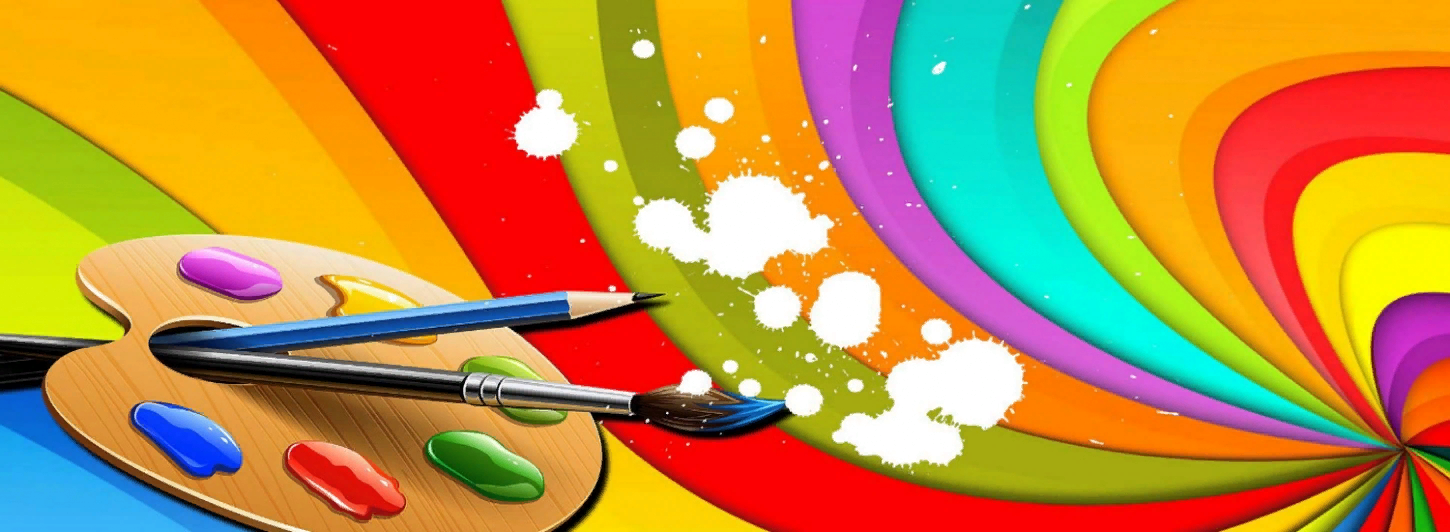 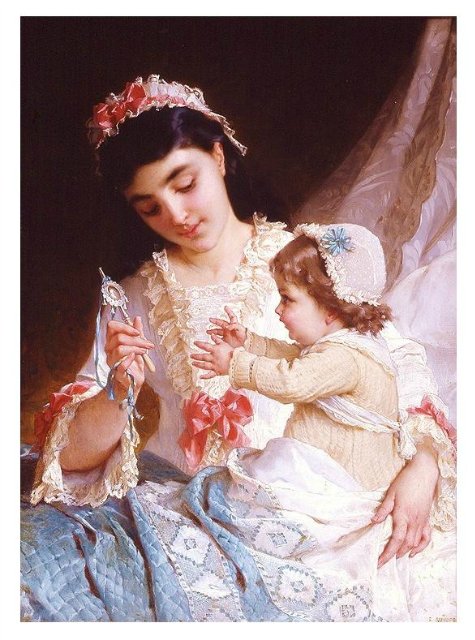 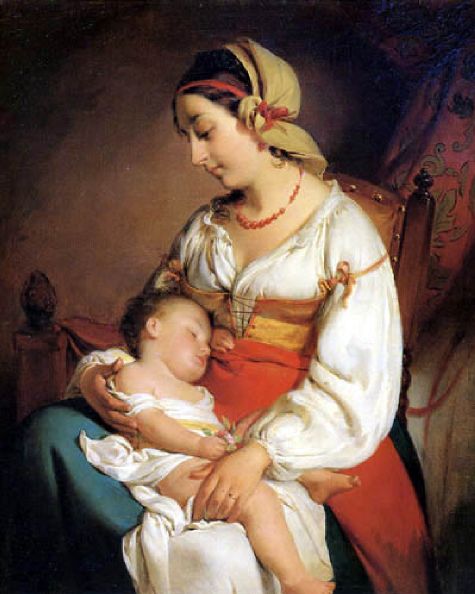 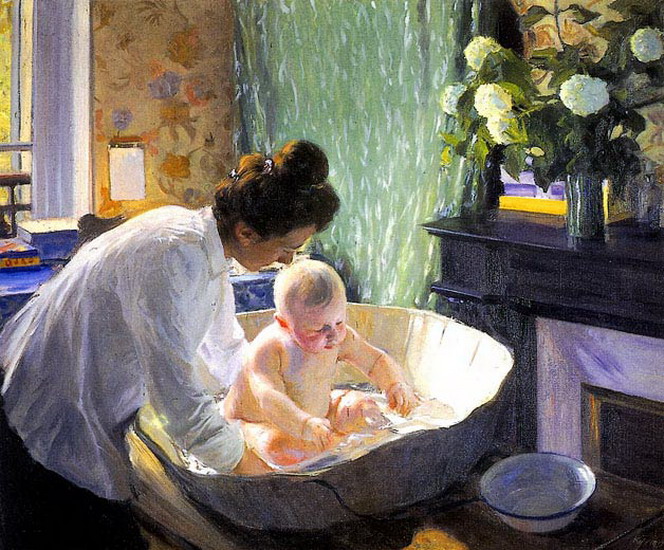 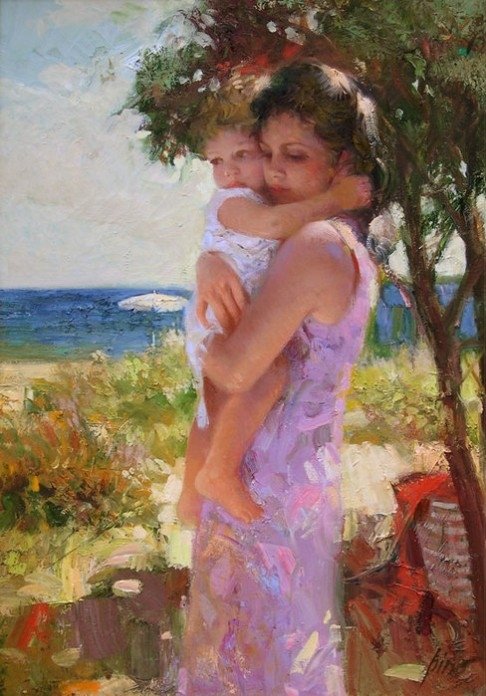 Мамы всякие нужны,               мамы всякие важны…
Отгадайте загадки о профессиях
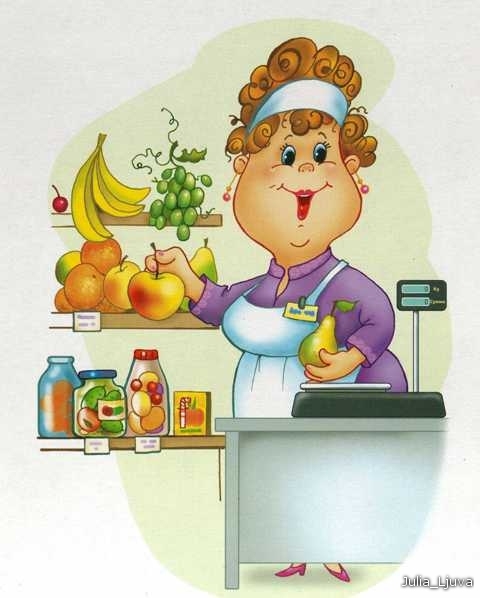 Есть у мамы на прилавкеКуклы, мячики, булавки,Обувь - справа, ткани - слева,Чашки - на витрине.Мама словно королеваВ нашем магазине!
продавец
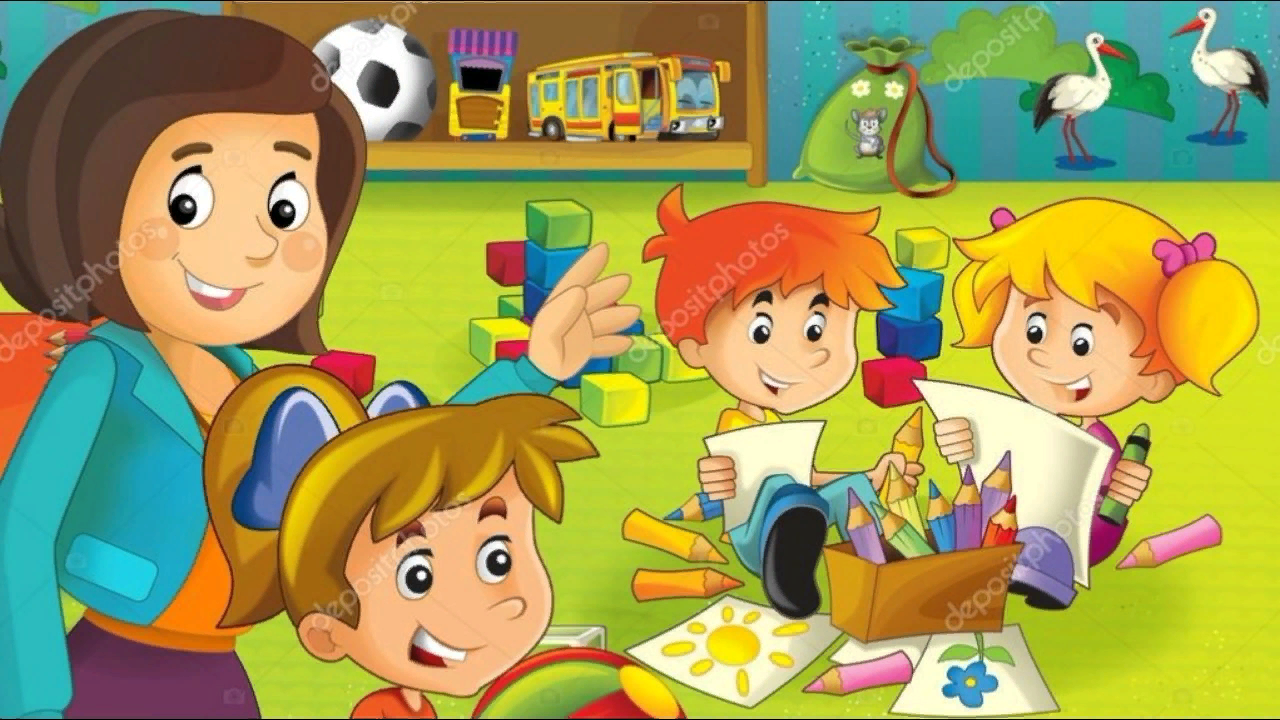 Доброты, тепла, душиМамочке не жалко.Ждут мамулю малыши -Вася, Маша, Галка,Паша, Сеня и Марат –
Ждет её весь детский сад!
воспитатель
Приготовит мама супМалышам из разных групп,Ловко вылепит котлетыИ нарежет винегреты.И с такой умелой мамойЯ бываю сытый самый!
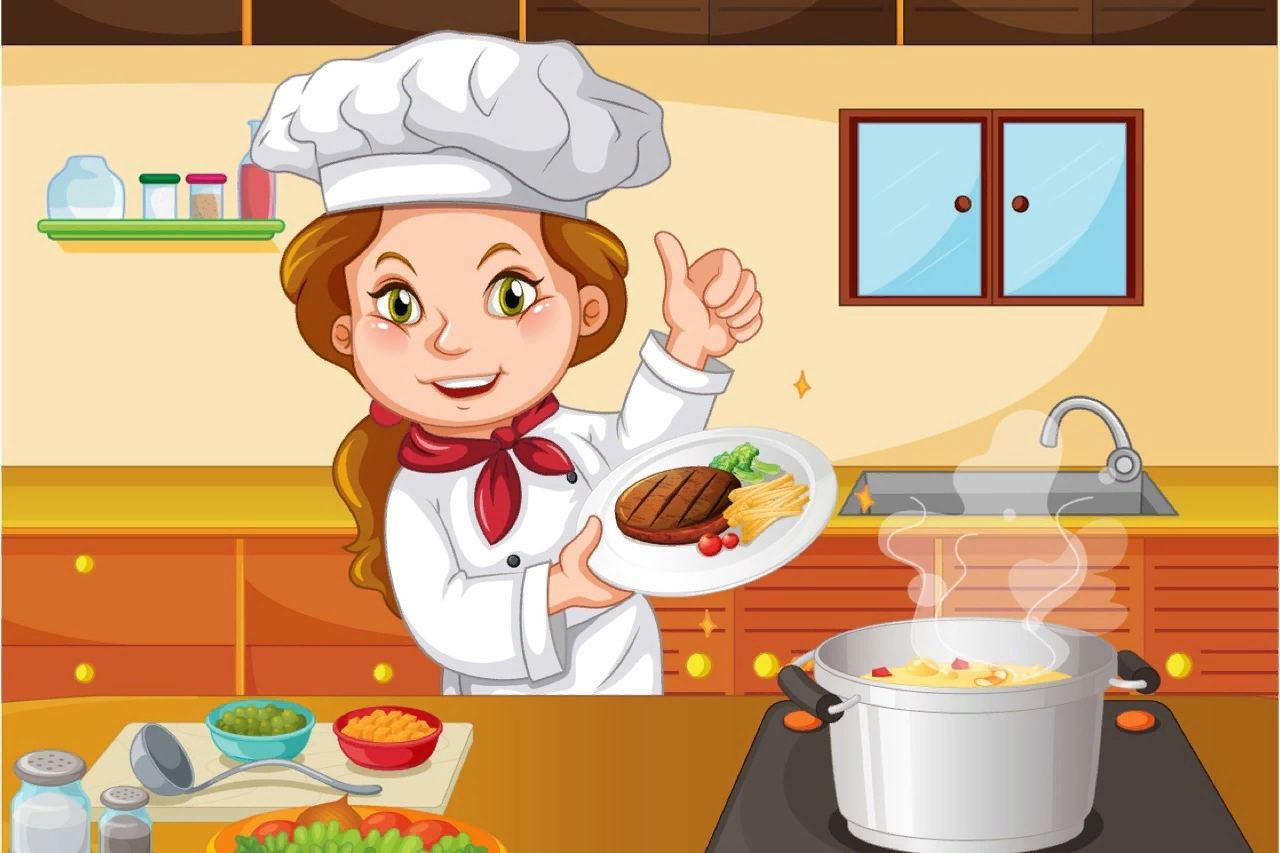 повар
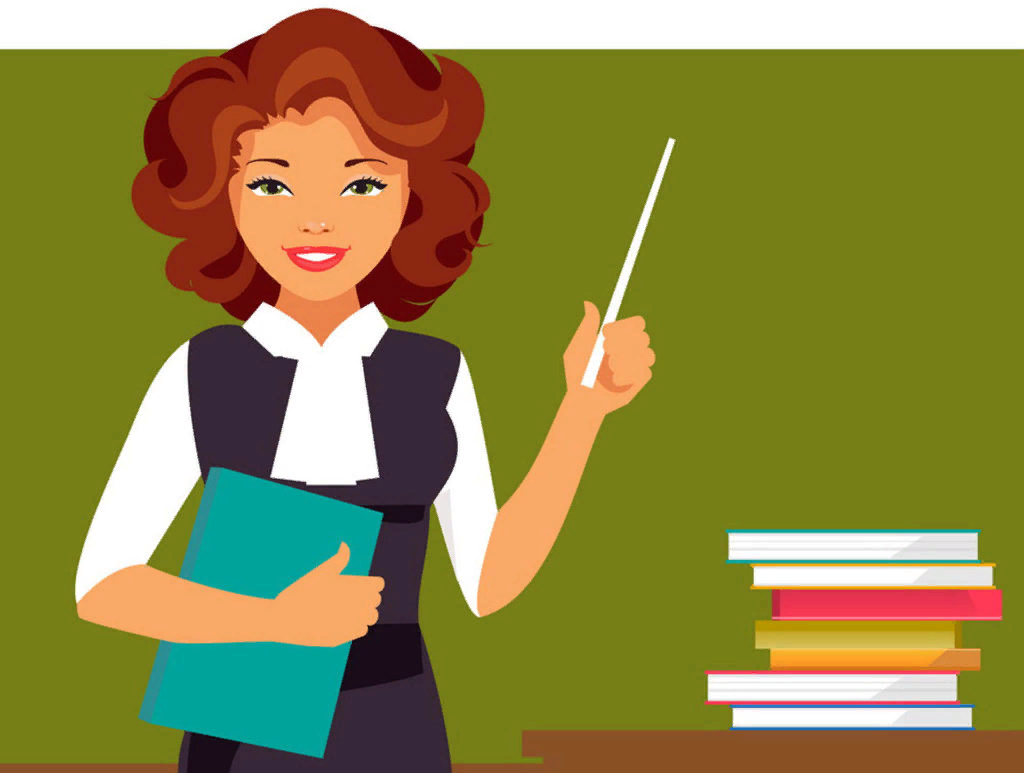 учитель
В школе я учёный самый -Повезло мне очень с мамой.От неё узнают детиНа уроке всё на свете.Станут лучше и умней,Справедливей и добрей.
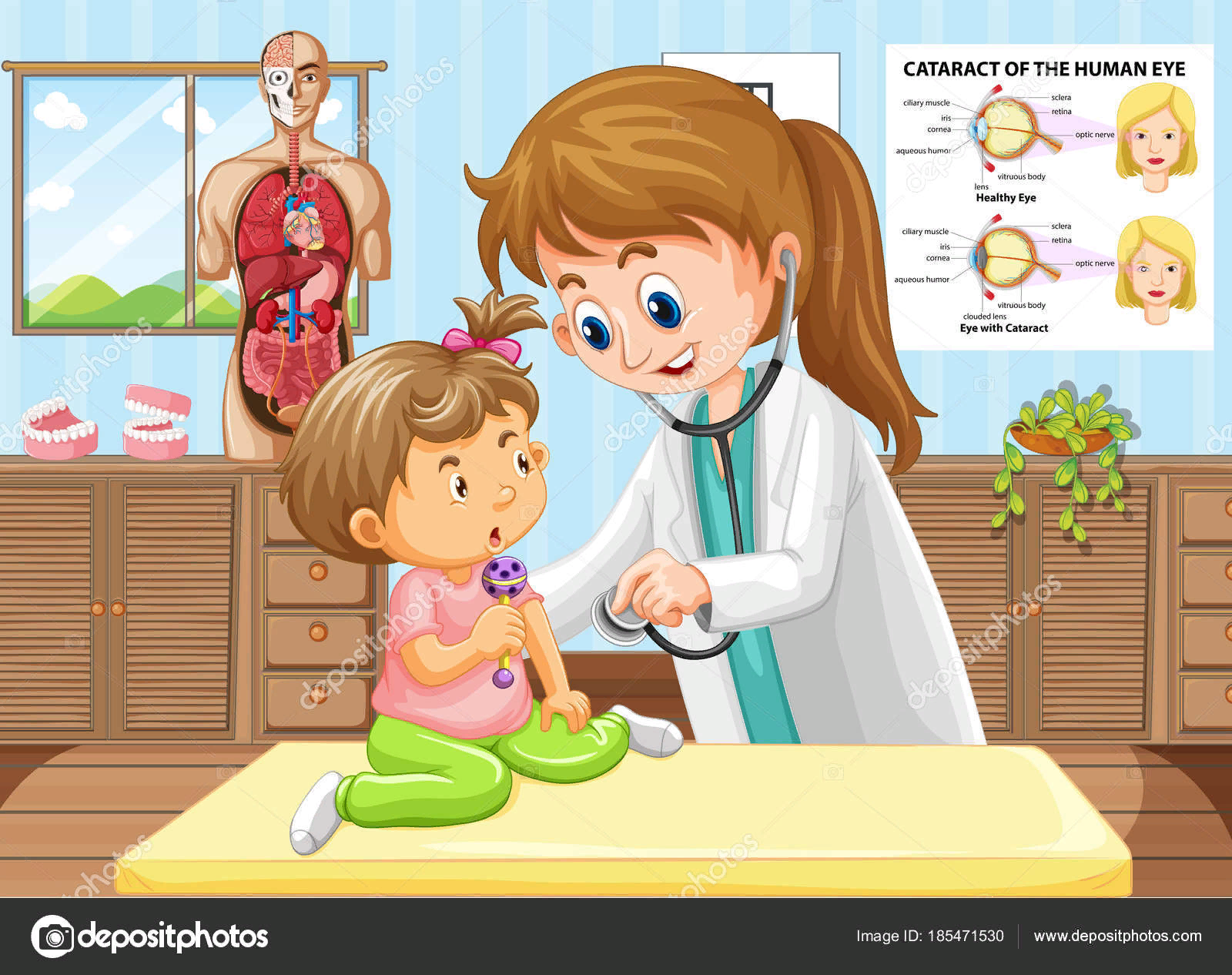 Мама может ставить банки,Мазать ссадины и ранки.Мама делает уколыВсем ребятам нашей школы.Мама лаской, добрым словомПомогает стать здоровым!
медсестра
Мама - золотые руки -Шьёт рубашки, платья, брюки.Папа, я, сестрёнка Света -Все с иголочки одеты!
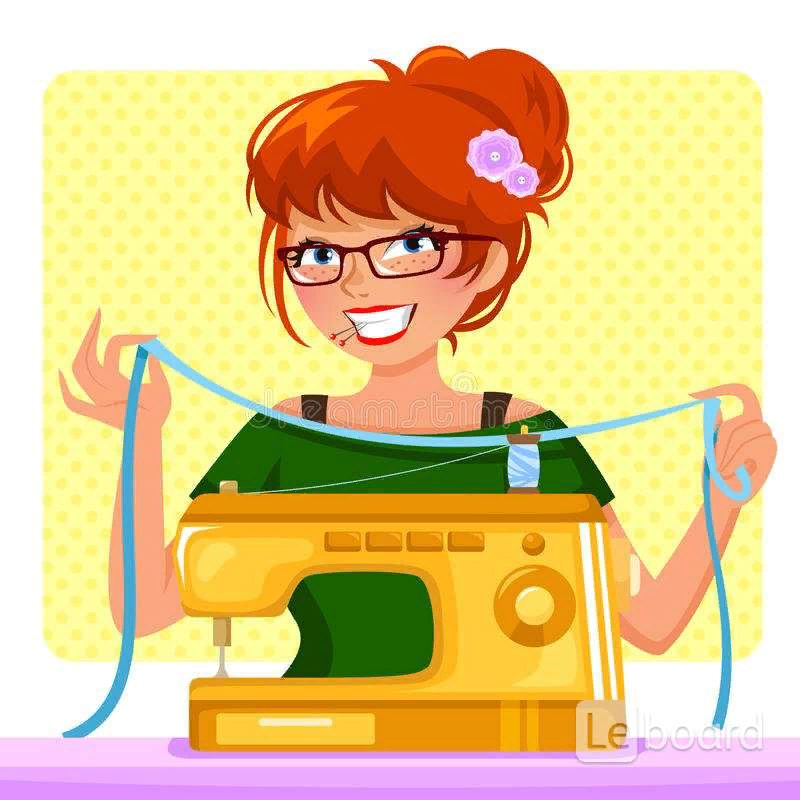 швея
Мамины украшения
Эти шарики на нитиВы примерить не хотите ли?На любые ваши вкусыВ маминой шкатулке ...
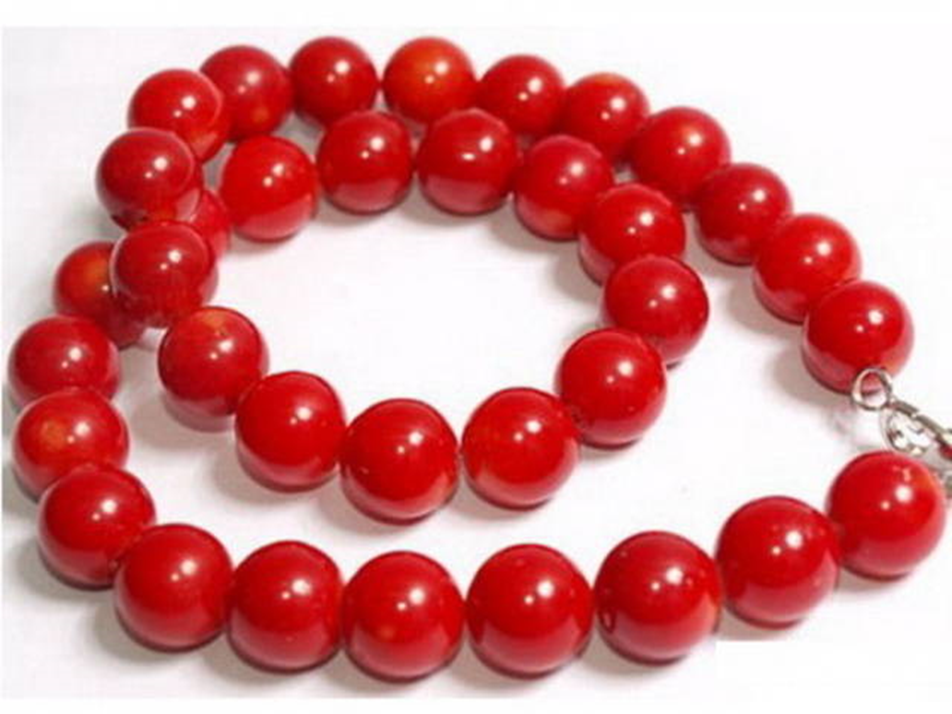 В ушках маминых сверкают,Цветом радуги играют.Серебрятся капли-крошкиУкрашения ...
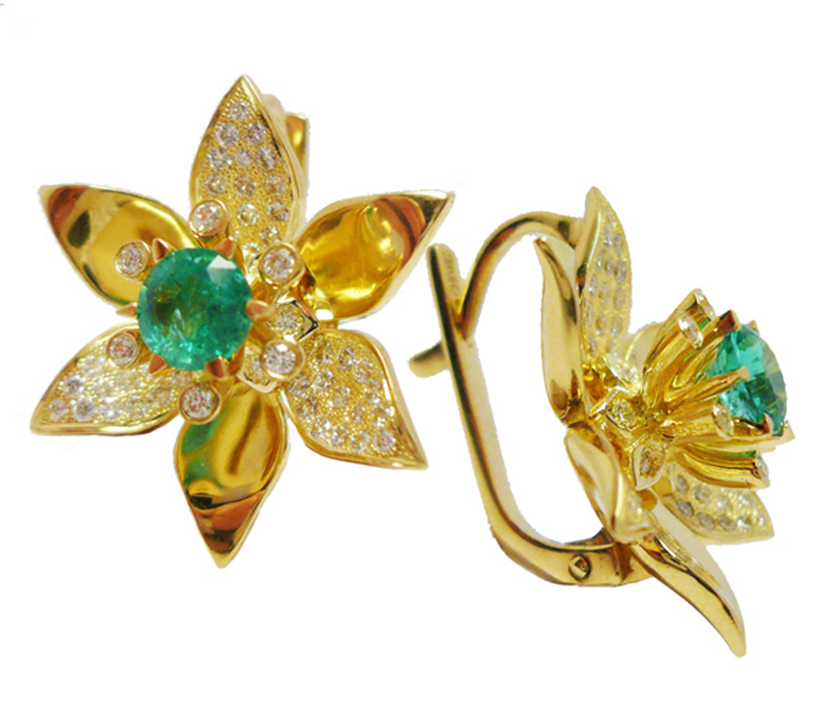 Край ее зовут полями,Верх украшен весь цветами.Головной убор-загадка -Есть у мамы нашей ...
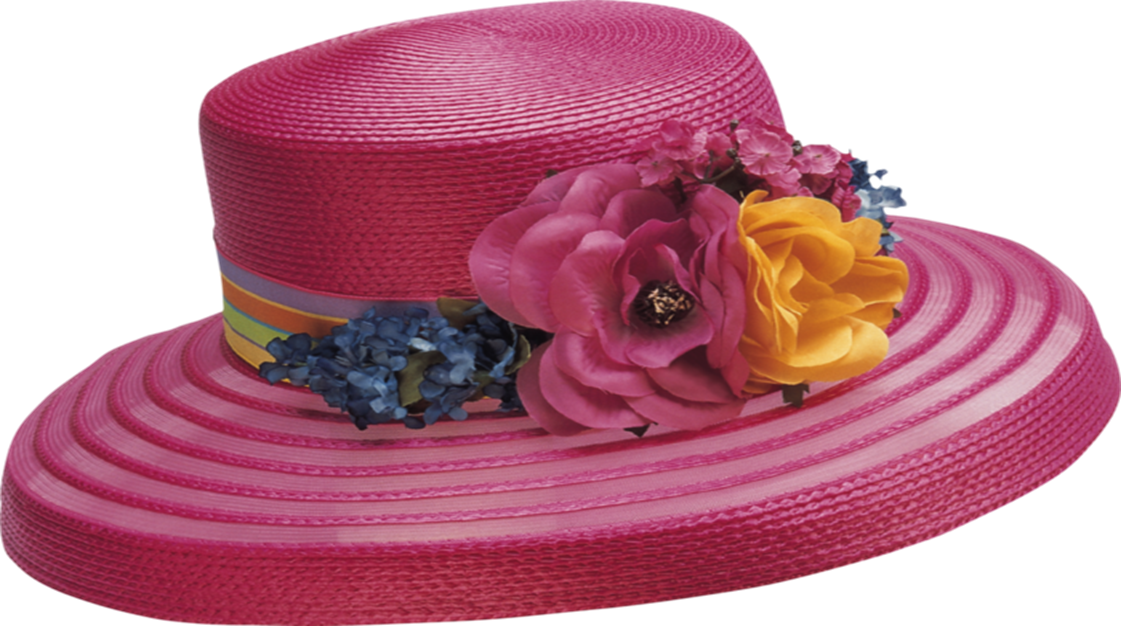 Сказочные мамы
Назовите сказки, в которых упоминается о маме
«Волк и семеро козлят»
«Красная Шапочка»
«Гуси-лебеди»
«Дюймовочка»